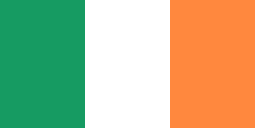 My Time at UL
Or How I Stopped Worrying and Learned to Embrace the Craic
Limerick
Limerick
UL Campus
Why would I Want to go there?
It‘s beautiful (Both campus and Ireland itself)
The Irish People are Great
It’s close to Home
UL is a Highly International University
Limerick has a lot of History to it
You are interested in Humanities
Even if not UL offers Business, Engineering, Sciences, Health Science
The Craic is great
UL International Society
Organises trips around town and surrounding area
Manages all of the other 80+ Clubs and societies
Also functions as Student Union
Hosts Campus Parties
https://ulwolves.ie/society/international
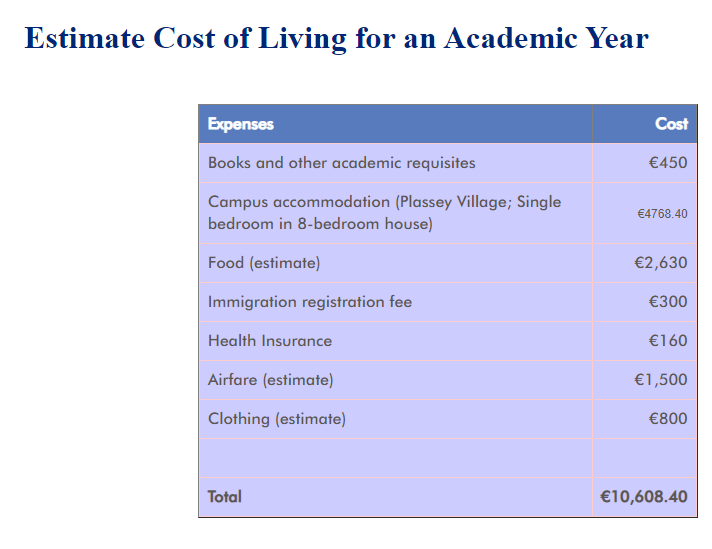 Thanks for Listening!
And questions to:
Felix95Schneider@gmx.de
Felix.Schneider@Uni-Wuppertal.de